মাল্টিমিডিয়া শ্রেণি কক্ষে তোমাদের স্বাগতম
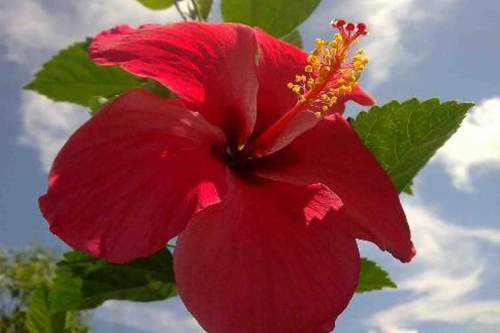 পরিচিতি
মোছাঃ পারভীন আক্তার
সহকারী  শিক্ষক
ফুলহরি মাধ্যমিক বিদ্যালয়
pervinaktar1984@gmail.com
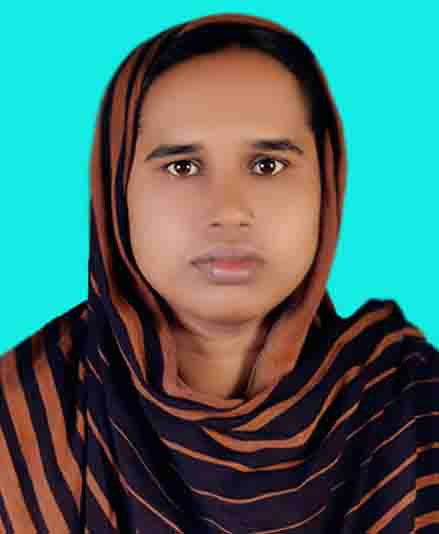 ষষ্ঠ শ্রেণী
বিষয়ঃ কৃষিশিক্ষা
প্রথম অধ্যায়, দ্বিতীয় পরিচ্ছেদ
কৃষি ও মাটি
ছবিতে তোমরা কী দেখছ? এগুলো কোথায় জন্মে?
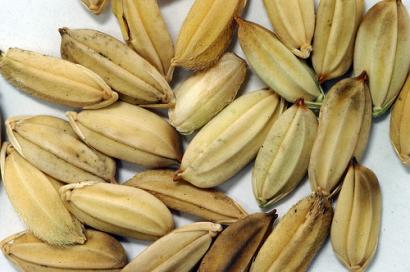 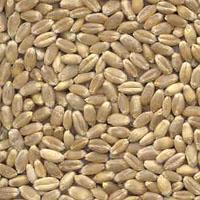 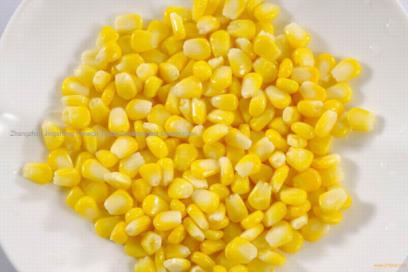 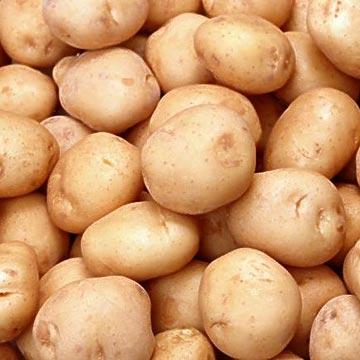 শুক্রবার, 15 নভেম্বর 2019
3
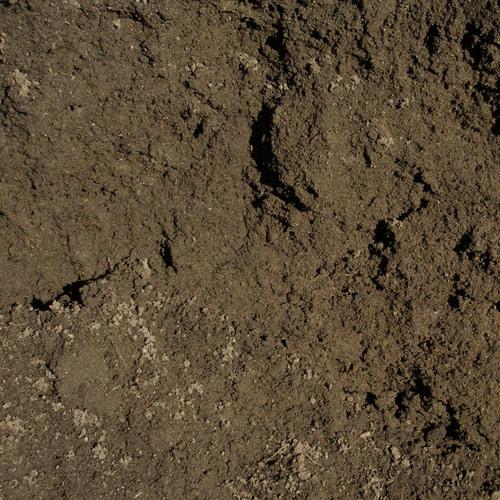 কোন উপাদানসমূহ ছাড়া কৃষি কাজ আদৌ সম্ভব নয়?
বীজ
 মাটি
বীজ ও মাটির সম্পর্ক কী?
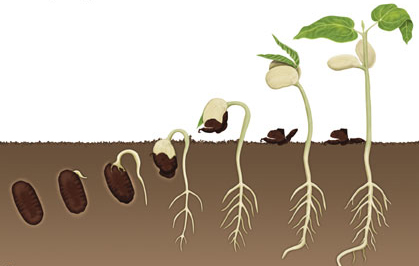 আমাদের আজকের পাঠ …
মাটি ও মাটির উপাদান
শিখনফল
মাটি কী তা বলতে পারবে;
কৃষিতে মাটির ভূমিকা কী তা বর্ণনা করতে পারবে;
মাটির উপাদানগুলো চিহ্নিত করে তাদের বৈশিষ্ট্য ব্যাখ্যা করতে পারবে।
মাটি কী? জোড়ায় আলোচনা করে বলো।
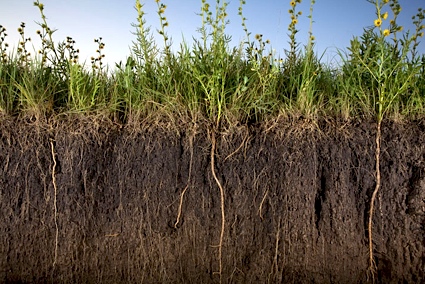 ভূ-পৃষ্ঠের নরম আস্তরণ যা উদ্ভিদ জন্মানোর মাধ্যম হিসেবে ব্যবহৃত করা হয় তাকে মাটি বলে।
কৃষি কাজে মাটির ভূমিকা কী? ছবি দেখে ভাব
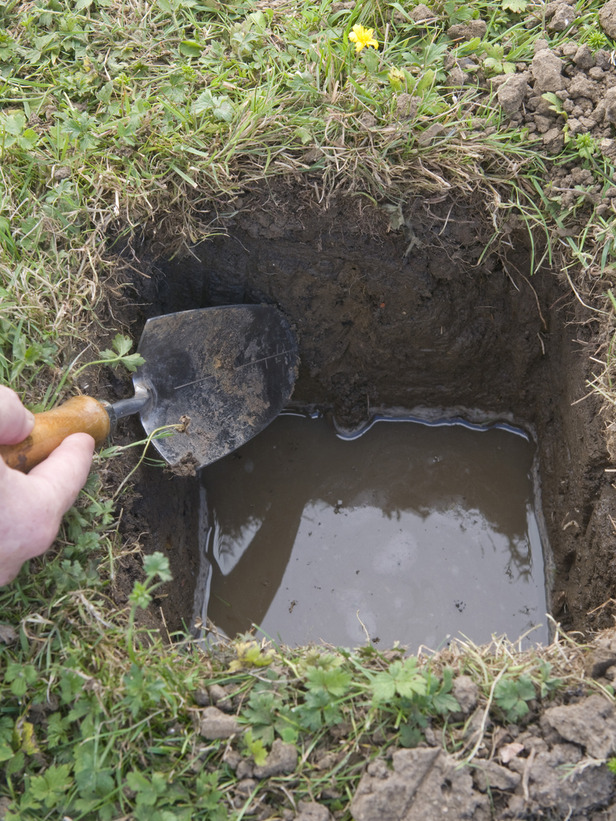 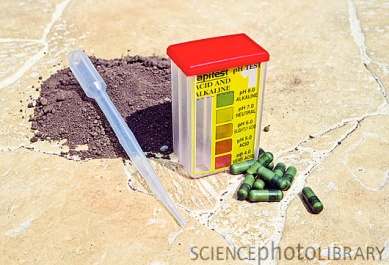 মাটির অম্লত্ব বা ক্ষারত্ব
মাটির পানি ধারণ ক্ষমতা
শুক্রবার, 15 নভেম্বর 2019
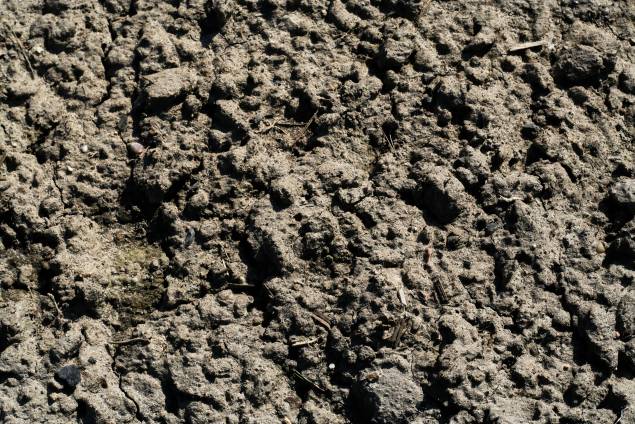 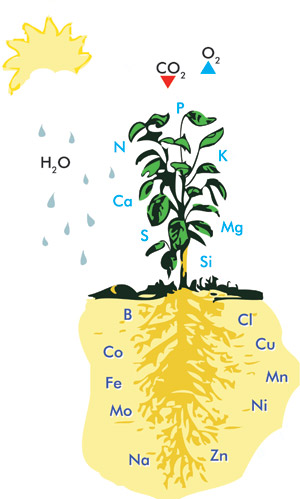 মাটির বুনট
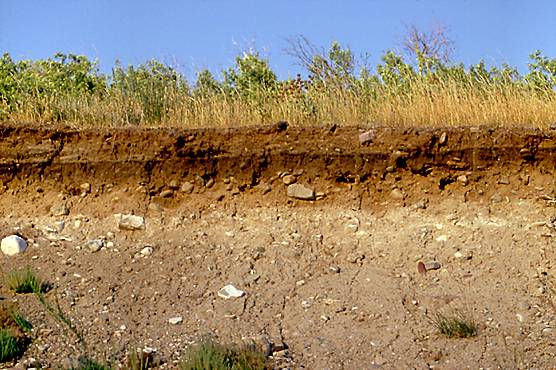 গাছের দরকারি পুষ্টি
মোহাম্মদ মহি-উদ-দীন, টিটিসি, সিলেট।
মাটির নিম্নের গুণাবলীসমূহ কৃষি কাজের জন্য গুরুত্বপূর্ণ
মাটির পানি ধারণ ক্ষমতা
মাটির অম্লত্ব বা ক্ষারত্ব
মাটির বুনট
গাছের দরকারি পুষ্টি
মাটির গঠন উপাদান: মাটি কী দিয়ে গঠিত?
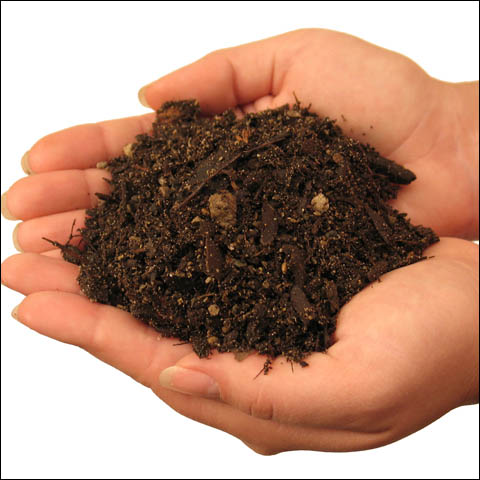 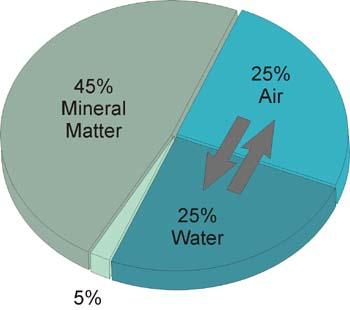 ২৫% বায়ু
৪৫% খনিজ পদার্থ
২৫% পানি
৫% জৈব পদার্থ
মোহাম্মদ মহি-উদ-দীন, টিটিসি, সিলেট।
মাটিতে পানি ও বায়ু কোথায় ও কীভাবে থাকে?
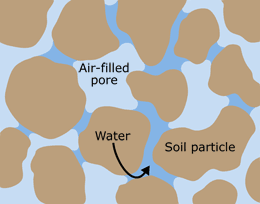 বায়ু
পানি
মাটি কণা
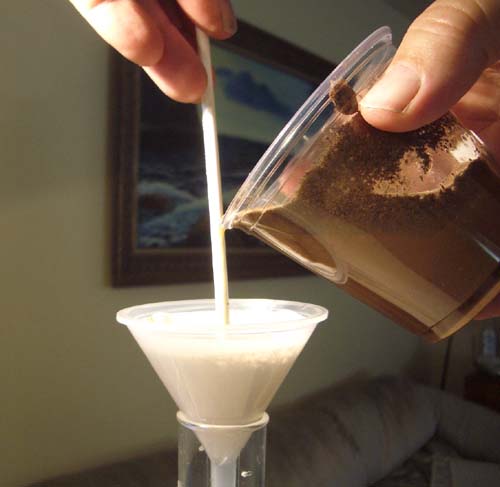 পানি মাটিস্থ পুষ্টি উপাদানকে দ্রবীভূত রাখে
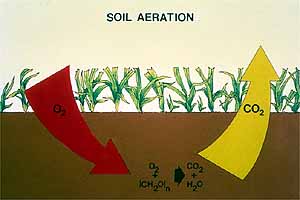 বায়ু উদ্ভিদের মূল ও অণুজীবের শ্বসনের জন্যে অক্সিজেন সরবরাহ করে।
15
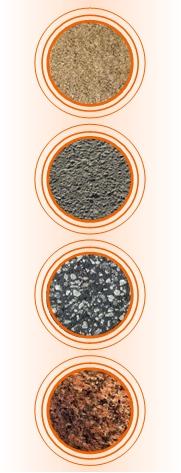 খনিজ পদার্থ
আদি শিলার চূর্ণ-বিচূর্ণ অংশ
 বালিকণা, পলিকণা ও কর্দমকণা
বালিকণা, পলিকণা ও কর্দমকণার আকার কেমন?
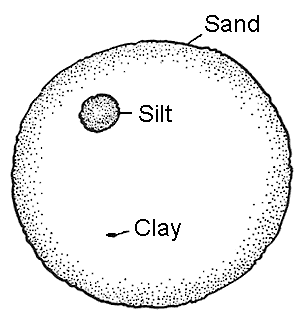 বালিকণা
পলিকণা
কর্দমকণা
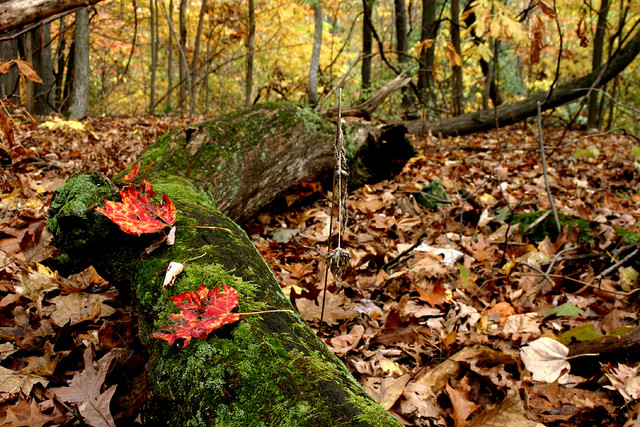 জৈব পদার্থ
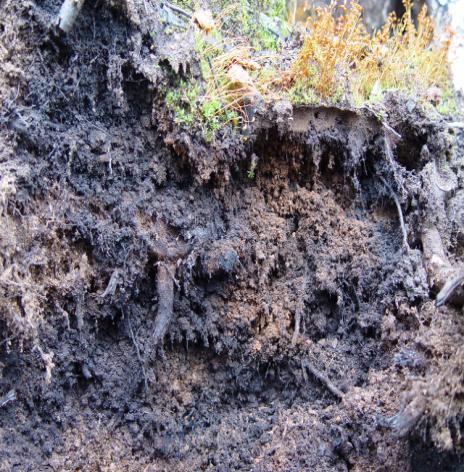 উদ্ভিদ ও প্রাণী দেহের পচা অংশ
 জৈব পদার্থ হলো মাটির প্রাণ।
 রস ধারণ ক্ষমতা বাড়ায়।
 অণুজীবের কার্যকারিতা বৃদ্ধি করে।
 মাটির উৎপাদন ক্ষমতা বৃদ্ধি করে।
18
দলীয় কাজ
দলীয়ভাবে মাটি পর্যবেক্ষণ করতে দিন। ম্যাগনেফাইং গ্লাশ ও অন্যান্য উপকরণ ব্যবহার করে মাটির উপাদানসমূহ চিহ্নিত করতে বলুন।
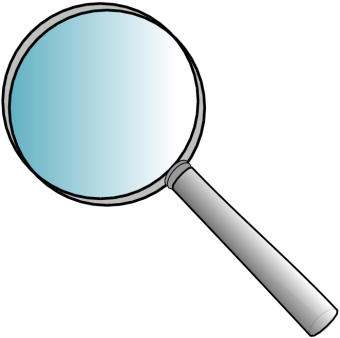 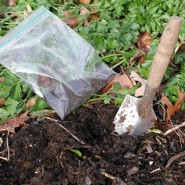 মূল্যায়ন
মাটির প্রধান উপাদান কোনটি?
 আদর্শ মাটিতে শতকরা কত ভাগ পানি থাকে?
 কোন মাটি ফসল উৎপাদনের জন্যে সবচেয়ে উপযোগী?
 জৈব পদার্থকে মাটির প্রাণ বলা হয় কেন?
বাড়ির কাজ
তোমাদের বাড়ির চারপাশে তোমরা কী ধরনের মাটি দেখতে পাও। সেই মাটিতে কী কী জন্মে? সেই মাটি দেখতে কেমন? এর বৈশিষ্ট্যগুলো খাতায় তুলে আনবে।
ধন্যবাদ